TRIVSELSTEAM 
 
Skal bidra til et godt og inkluderende læringsmiljø. 
Skal ha fokus på forebyggende arbeid. 
Skal bidra til planlegging av felles aktiviteter og merkedager.
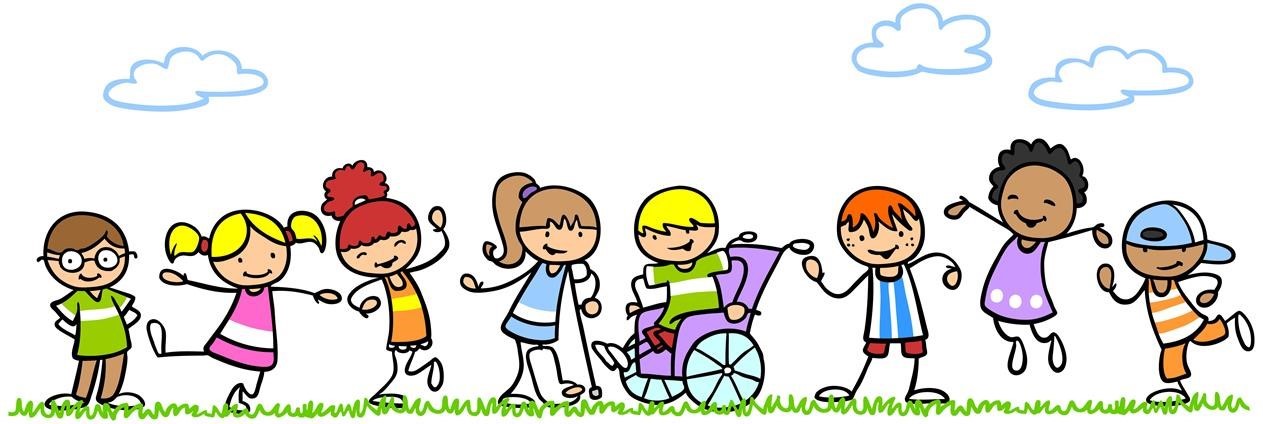 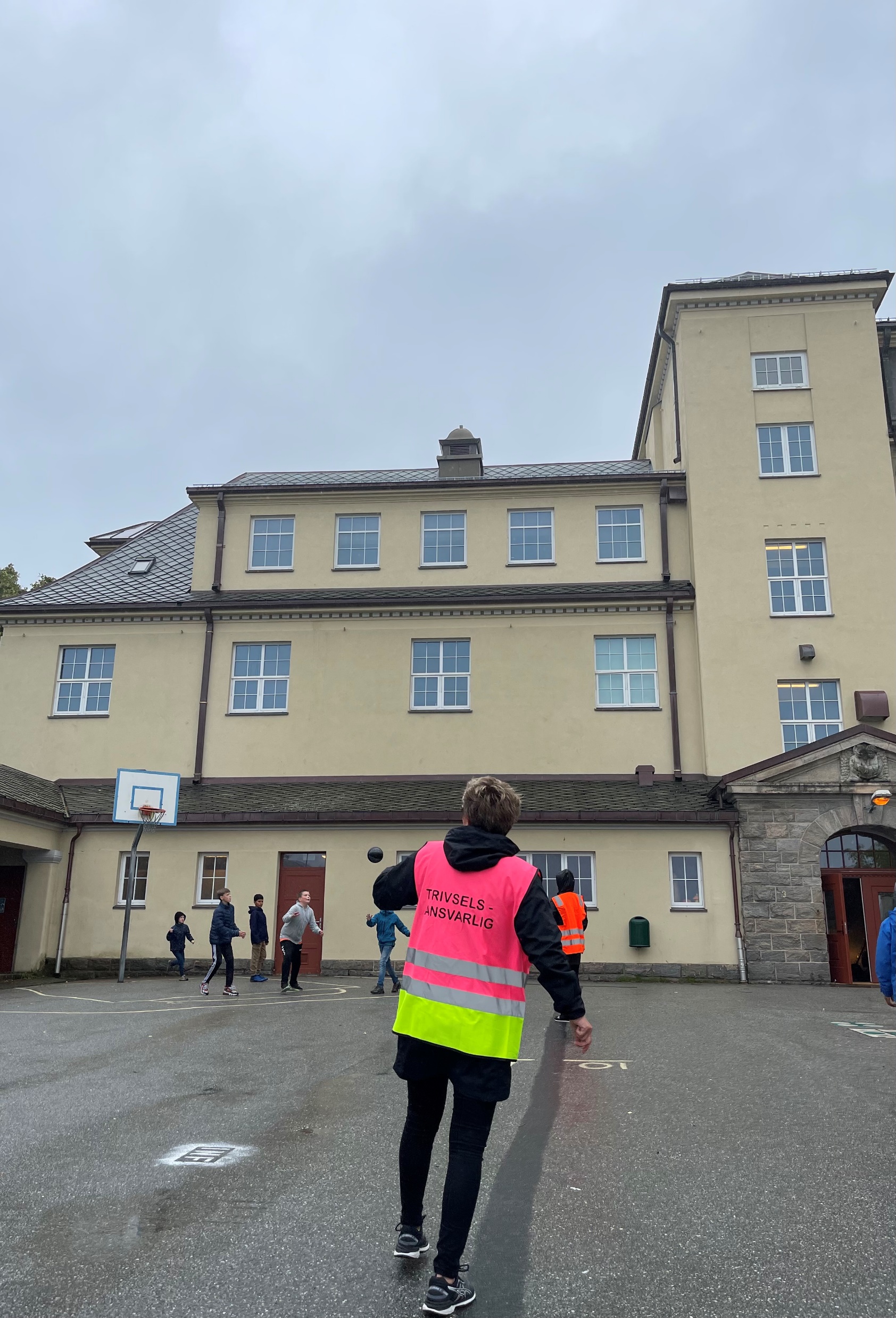 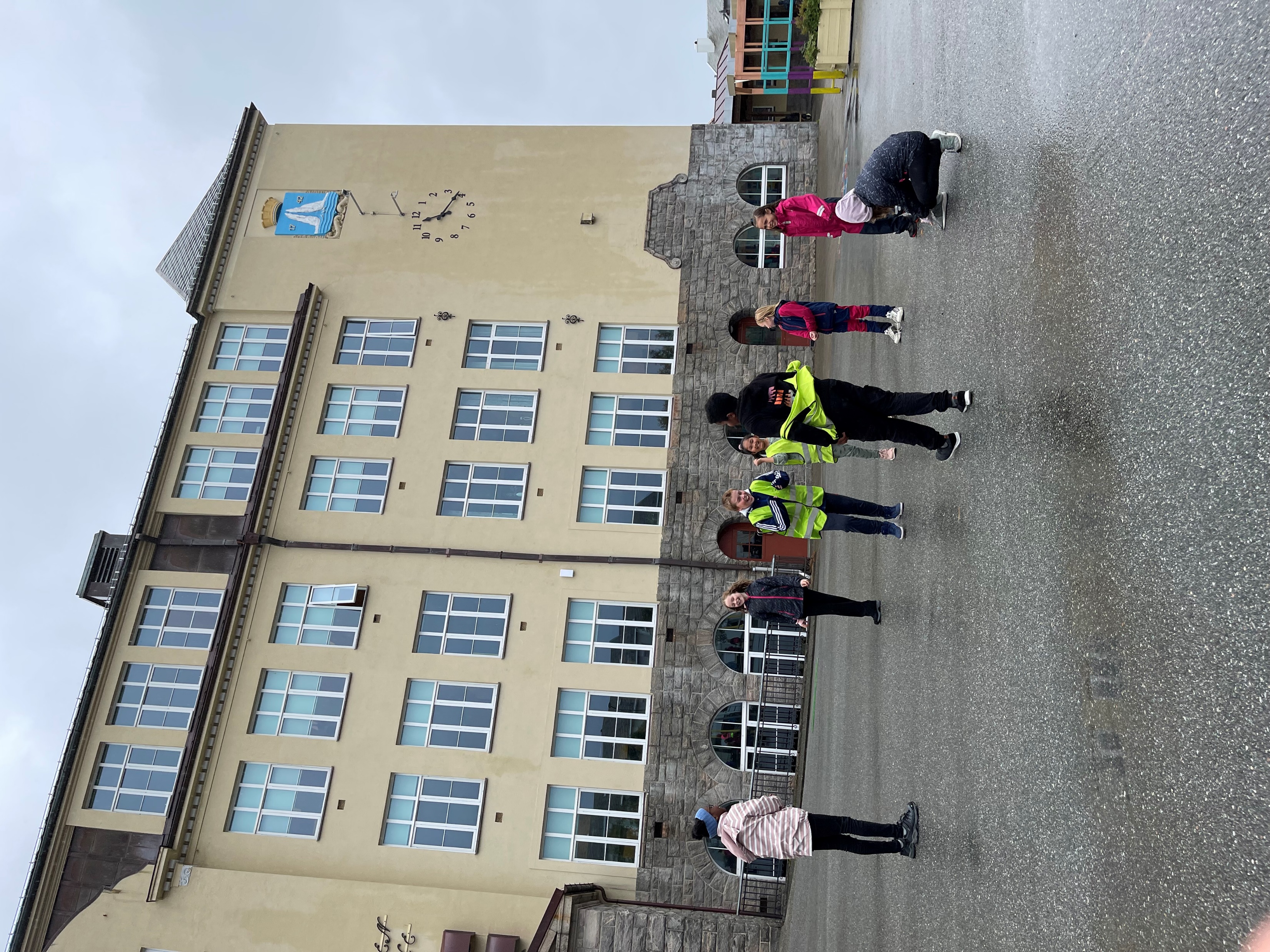 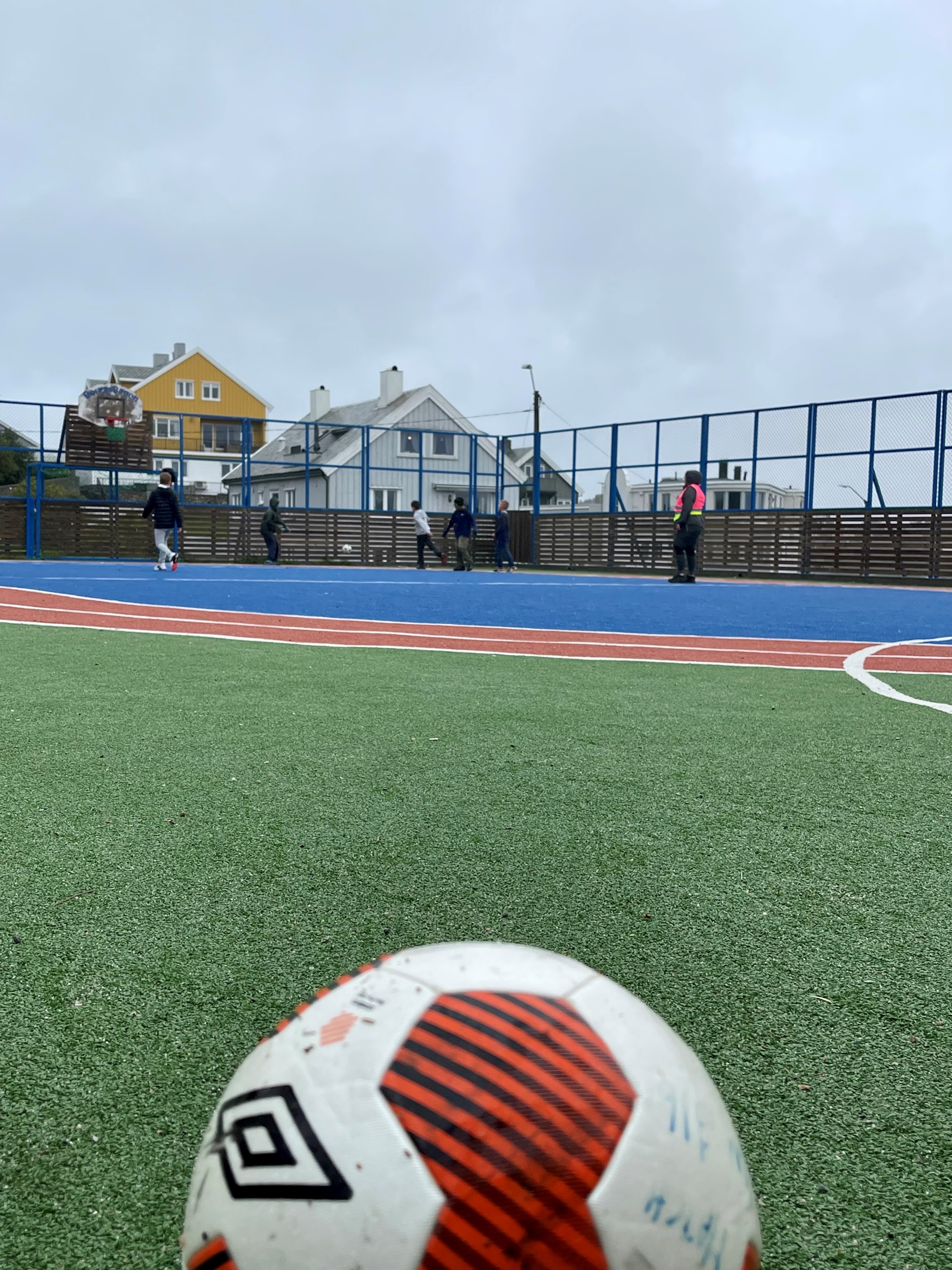 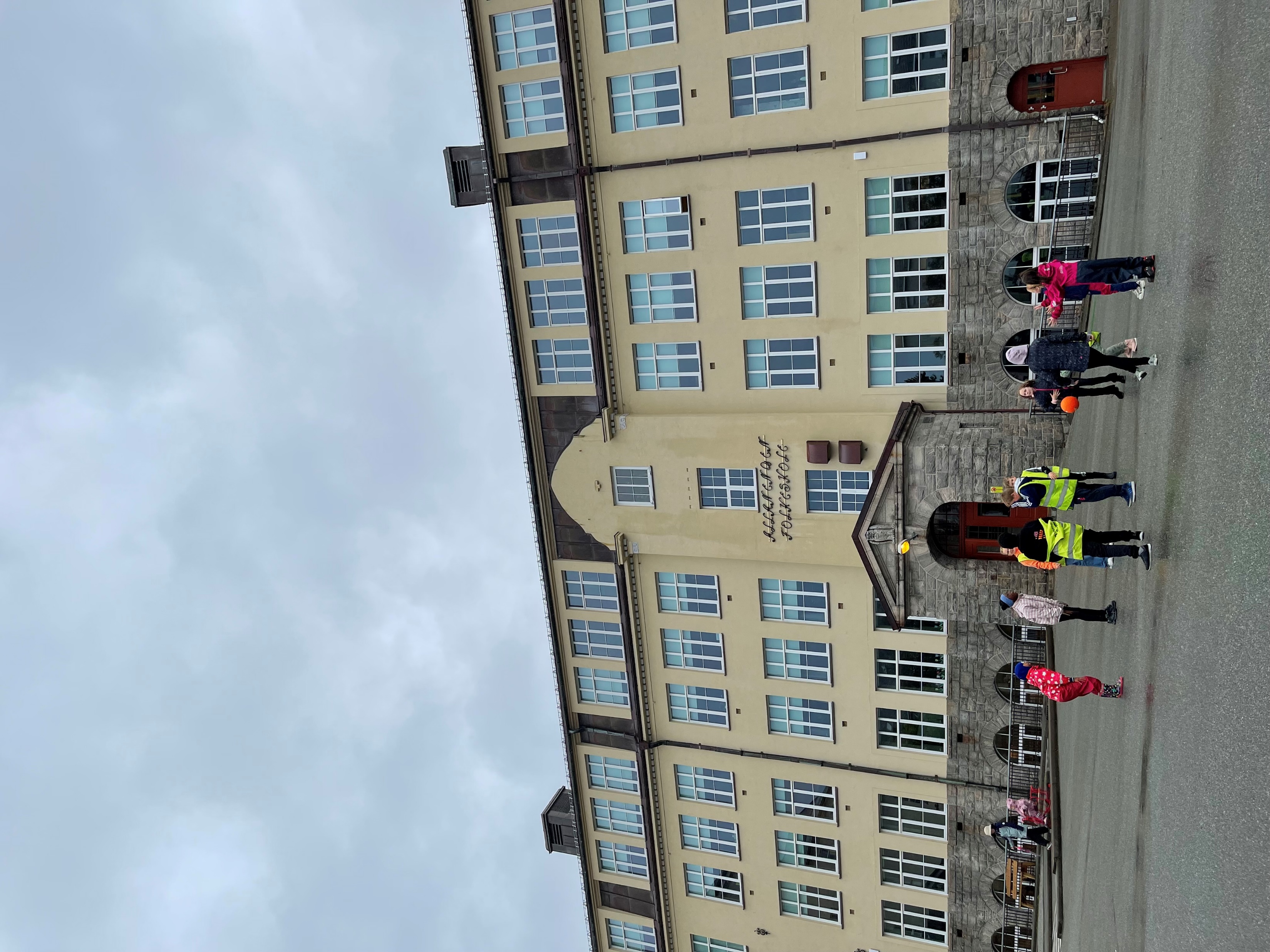